«Школа ректоров 13: управленческие команды опорных университетов»
НАУЧНЫЙ АГРЕГАТОР 
ПРОЕКТОВ МИРОВОГО УРОВНЯ
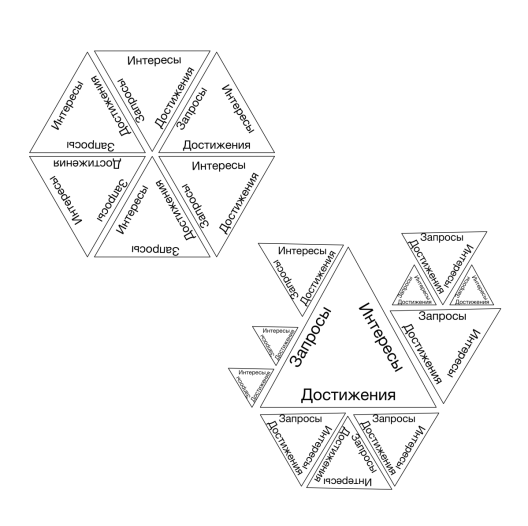 Паньшин Илья Владимирович
ВлГУ, г. Владимир
SKOLKOVO Education Development Center
Тренды: кто будет лидером мировой научной повестки?
США 1993 – 30%; 2015 - 25%.
Объединение исследователей вокруг лидера.
Интенсивное усложнение научно-технических задач и способов их решения.
Запрос на кросс-дисциплинарные комплексные научные проекты.
15 доля*
Китай
Россия
Германия
10
5
0
t
1990
2000
2015
* доля (%) стран в общем числе публикаций в журналах, индексируемых Web of Science
2
Системные проблемыорганизации научных исследований в России
Российские научные школы исторически монодисциплинарны
Кросс-дисциплинарность
Системы развития и мотивации индивидуализированы, нет принципа коллективности
Сотрудничество
Вузы – исторически образовательные организации. 
Приоритет – образовательная деятельность:

 в профессиональной нагрузке;
 в материальном обеспечении процесса;
 в бюджетировании;
 в кадровой политике, системе оценки и мотивации.
Исследователи – отдельная категория в вузе
Отсутствие научных проектов мирового уровня             в научной повестке коллективов опорных университетов
3
SKOLKOVO Education Development Center
Новые условия организации 
исследовательского процесса: 
суть проекта
ГИПОТЕЗА: несколько разнопрофильных перспективных научных коллективов способны инициировать и выполнить прорывной кросс-дисциплинарный научный проект при участии мировых лидеров.
ЦЕЛЬ: формирование сообщества научных коллективов и ученых различных университетов, институтов и научных центров, совместно работающих над исследовательскими проектами в рамках мировой научной повестки.
ОБЪЕКТ ПРОЕКТИРОВАНИЯ: новая надуниверситетская экосистема сотрудничества участников исследовательского процесса для выхода на уровень решения вопросов мировой повестки.
4
КОНЦЕПТУАЛЬНАЯ МОДЕЛЬ
повышения уровня научных коллективов опорных вузов до решения задач мировой научной повестки
Научный лидер работает 
в рамках мировой повестки
Лидер владеет максимальными компетенциями из различных научных направлений для генерации научных гипотез
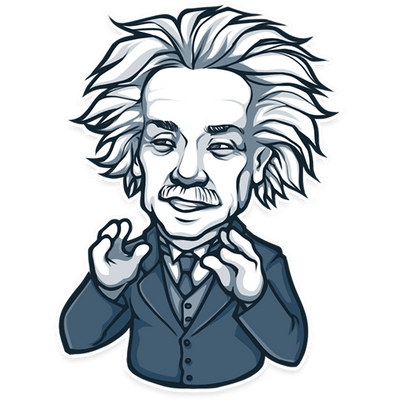 сфера 
внимания 
лидера
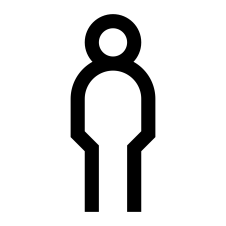 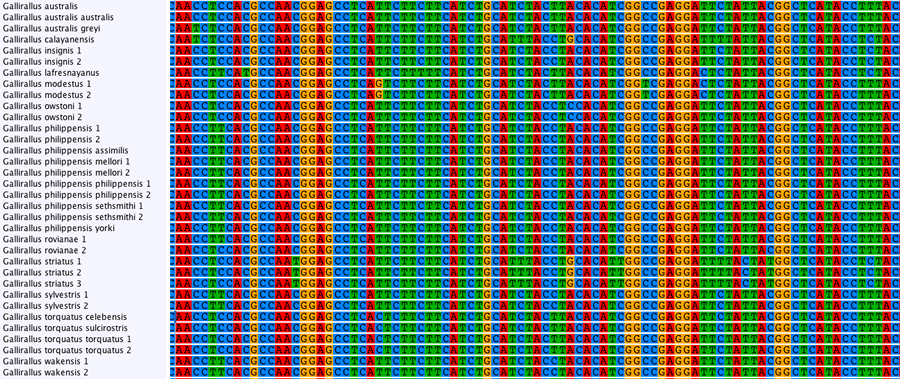 Научный
предприниматель – 
новая компетенция и 
обязательный 
элемент экосистемы
Гипотезы содержат множество кросс-дисциплинарных тематик с компетенциями
уровень компетенций
G
T
C
A
компетенции  ТЗ на проект 
A
T
C
U
U
U
5-100
SC
НИИ
5-100
SC
SC
U
U
U
ОУ
ОУ
НИУ
U
U
U
5
Россия
Китай
США
Принципы построения экосистемы 
взаимодействия научных коллективов
Комплементарность 
запросов и компетенций 
участников
Кросс-дисциплинарный 
проект 
мирового уровня
ПРИНЦИПЫ:

Открытость
Инициатива
Разнообразие
Ориентация на успех (мотивация)
Сотрудничество коллективов
Конкуренция проектов
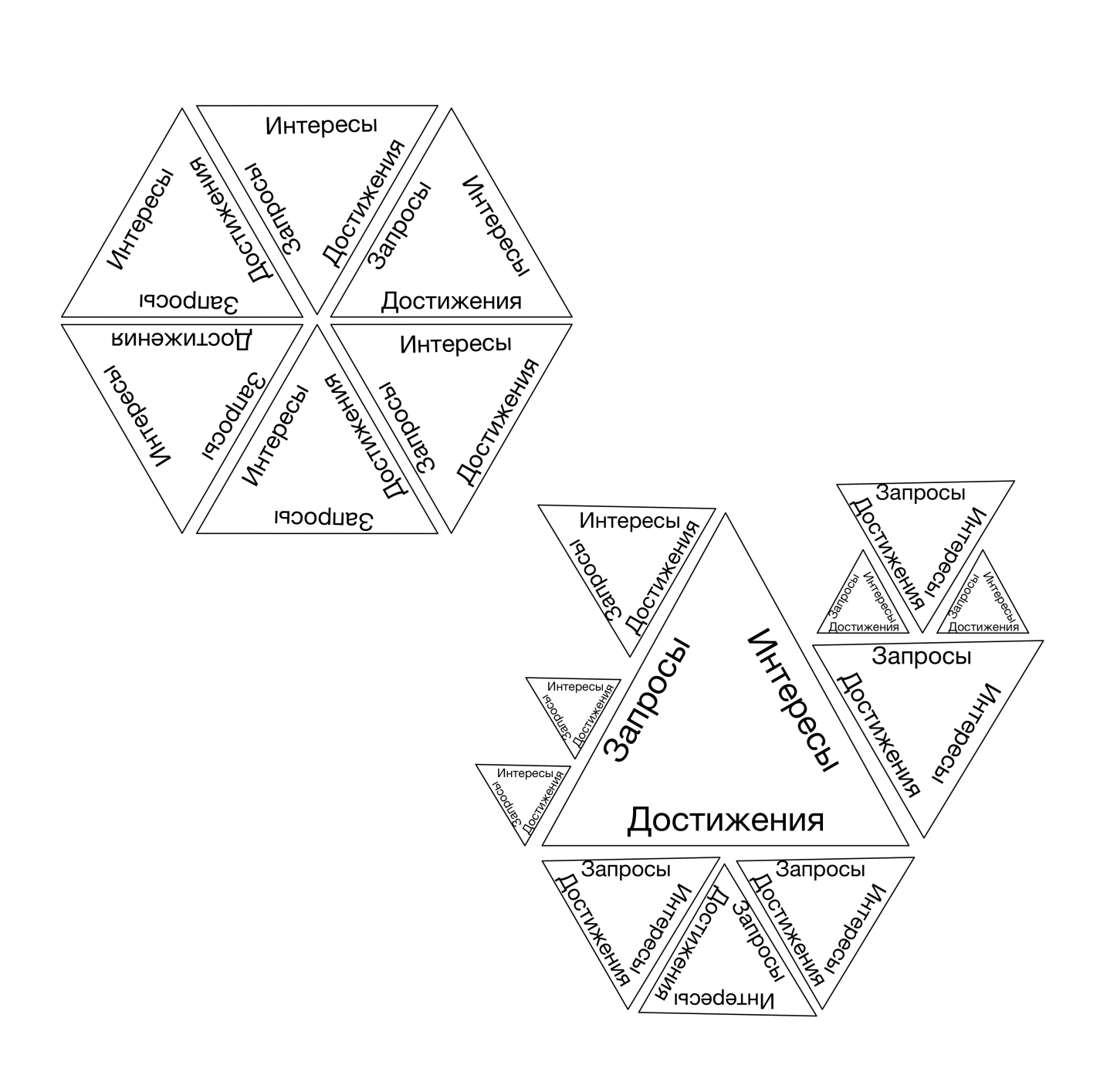 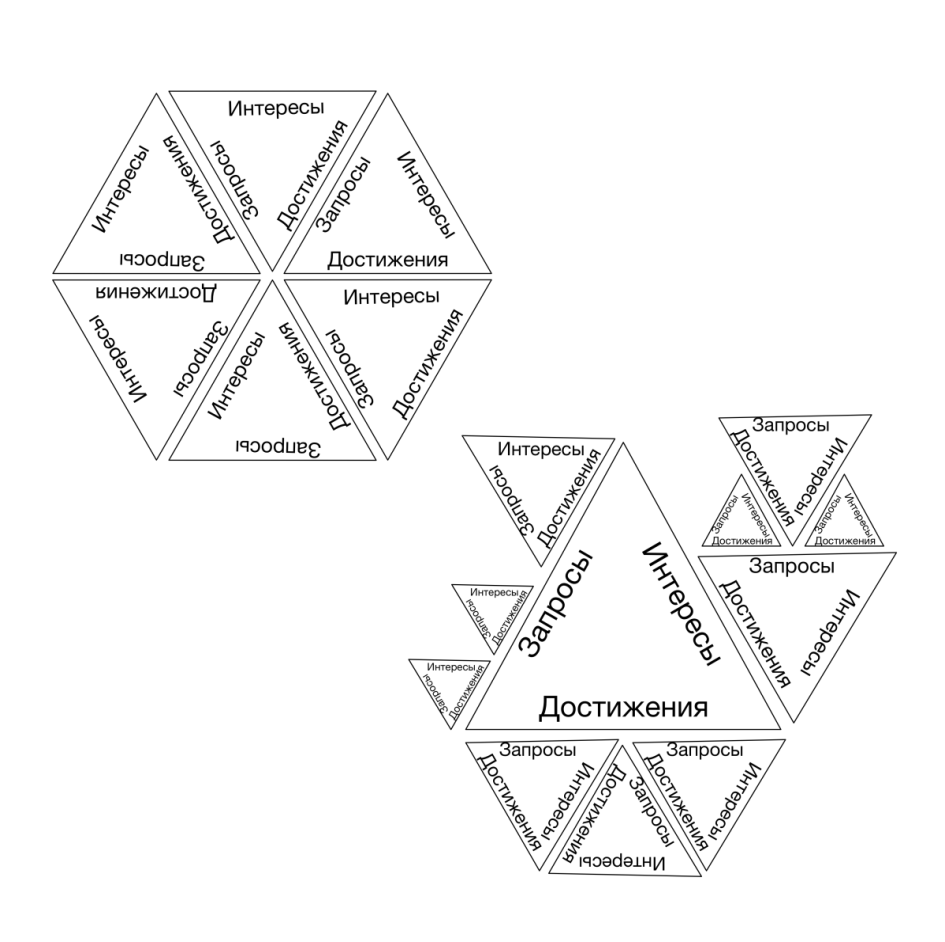 ОСНОВНЫЕ УСЛОВИЯ:
 Работа над проектами мирового уровня.
 Несколько коллективов-участников, включая мирового лидера, инициативно связанные.
 Междисциплинарность и комплексность.
 Отдельный элемент – научный предприниматель (по призванию, его поиск и идентификация).
 Информационная поддержка по принципу «peer2peer» (равноправие участников сети).
6
Уровни и формы участия в экосистеме
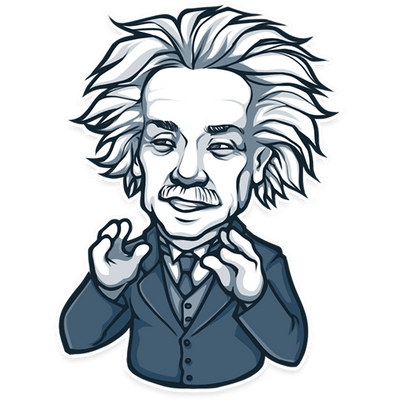 коллаборации
международные 
проекты
ТОP-конференции
TOP-статьи
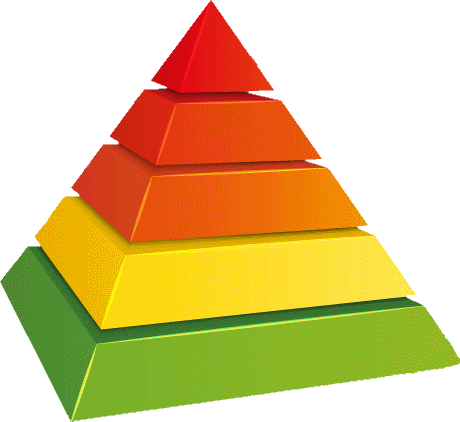 научный задел («Draft»)
методы/эксперименты
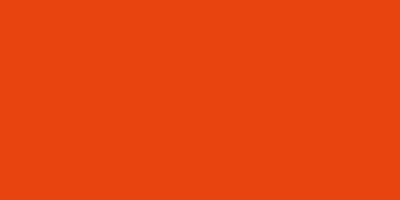 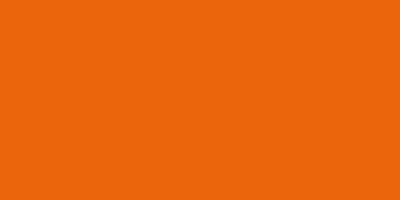 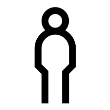 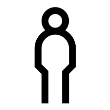 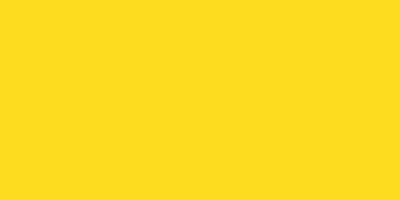 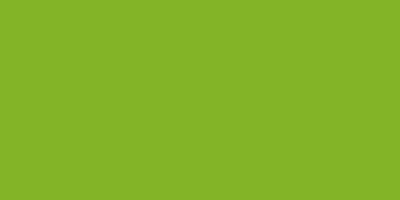 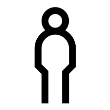 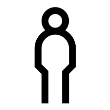 квалифицированные «чернорабочие»
уникальный материал
7
Изменение системных условий работы научных коллективов  в вузах
(в рамках пилотного проекта)
текущие системные ограничения
успешные практики
НК+НК+НК+…
Научные школы
индивидуальный рост;
закрытость;
монодисциплинарность.
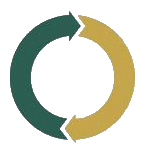 Грантовые системы:
 новый принцип оценки;
 мотиватор к сотрудничеству.
2) Квалификационные 
принципы оценки.
Кейс АлтГУ 
(оценка и мотивация 
исследовательской работы)
3) Система показателей и мотивации (акцент на объем работ).
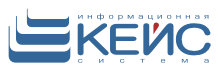 case.asu.ru
4) Функциональная загрузка 
(акцент на учебную работу).
Кейс ТолГУ 
(перевод часов учебной нагрузки в иссл. часы с принципом коллективности)
5) Система бюджетирования (акцент на мат. обеспечение образоват. деят-ти).
Мин. стандарт мат. обеспечения исследовательской работы в вузе (и межвузовские возможности)
будет создана единая модель для всех вузов РФ
8
Возможные IT-решения 
для создания научного агрегатора
учет научных трудов;
анализ публикационной активности;
объединение в Проекты в рамках узкой тематики исследований.
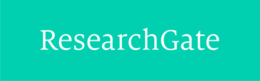 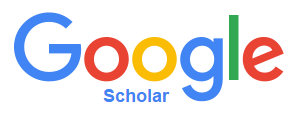 учет научных трудов;
анализ публикационной активности.
учет всех показателей научной деятельности;
выявление перспективных НК
формирование кадрового резерва НК

уже включились > 7 коллективов ОУ, > 400 исследователей
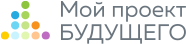 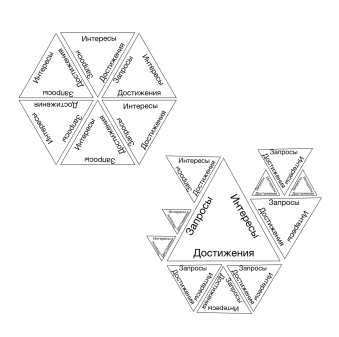 myfuturepro.ru
Визуализация запросов и интересов участников (темы сотрудничества НК и мирового лидера);
Коммуникационная площадка 
Автоматизация учета и научной отчетности
9
Ожидаемые результаты 
проекта
Открытая экосистема генерации научных проектов и их экспертной оценки учеными мирового уровня.
Участие мировых лидеров в совместных кросс-дисциплинарных проектах экосистемы.
Автоматизированное  и открытое  рейтингование и акселерация научных проектов.
Кросс-дисциплинарные межвузовских научные сообщества, работающие над проектами мирового уровня.
Концентрация средств и ресурсов существующих фондов поддержки на наиболее перспективных научных проектах мирового уровня.
10
Основные вехи проекта
Техническое задание на разработку IT-платформы экосистемы (IV кв, 2017 г.).
Пилотная версия экосистемы (с привлечением требуемых ресурсов и партнеров) (III кв., 2018 г.).
Не менее ста межвузовских  перспективных научных проектов в рамках экосистемы (I кв., 2019 г.).
Пятьдесят перспективных научных проектов, прошедших экспертизу мировым лидером (III кв., 2019 г.).
Первые десять успешных перспективных научных проектов мирового уровня на сумму не менее 3 млрд руб., реализованных с участием опорных университетов (2020 г.).
11
Интересы партнеров при финансировании 
исследовательских проектов экосистемы
решение технологических задач
интеллектуальный капитал
Индустриальные партнеры
Грантодатели
Исследовательский
предприниматель
Исследовательский 
проект
имидж , причастность
Федеральные/
региональные институты развития
Крупные корпорации
Социальные партнеры
инвестиционная привлекательность территории
самореализация, социальный эффект
12
Первые шаги по реализации пилотного проекта «Научный агрегатор проектов мирового уровня» (myfuturepro.ru)
В экосистему уже включились перспективные научные коллективы  опорных  вузов: 
АлтГУ, ПсковГУ, ТолГУ, ЧГУ, ПетрГУ.

В работе: МАГУ, СибГМУ, СГТУ, СыктГУ, ЯрГУ, ВлГУ.
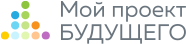 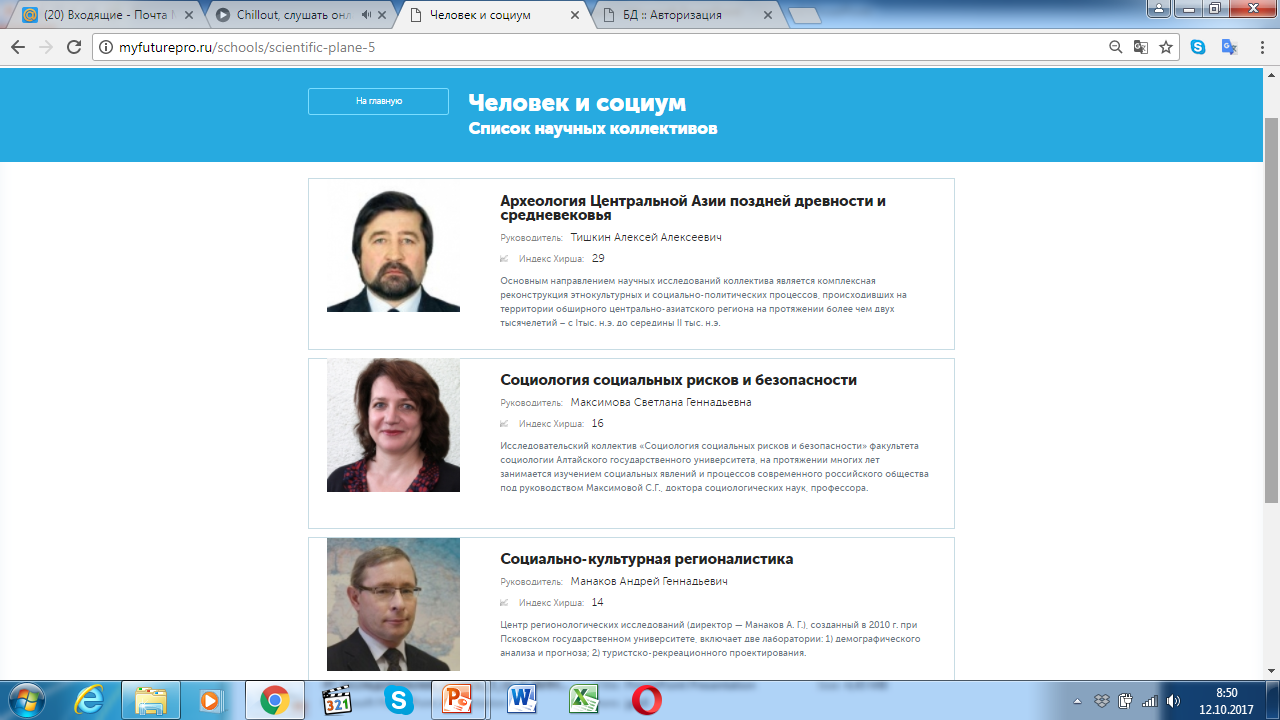 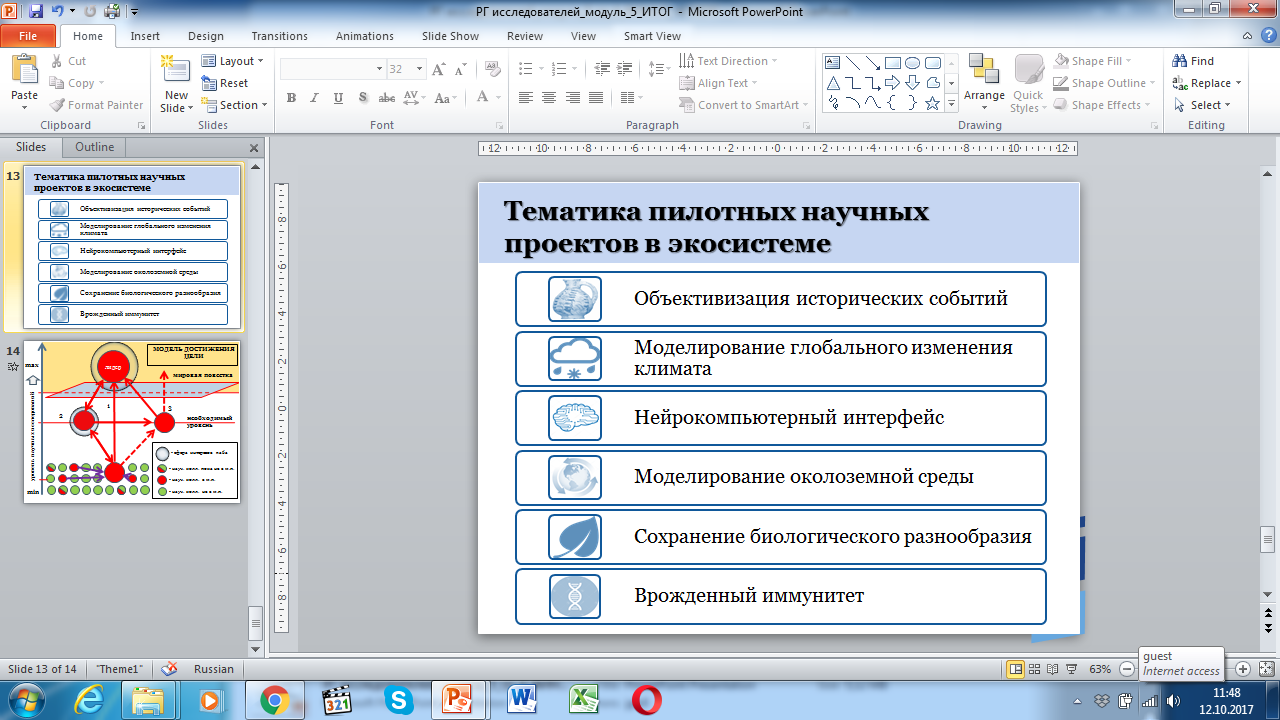 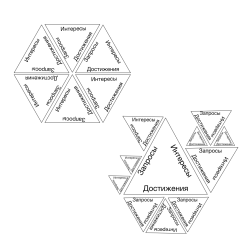 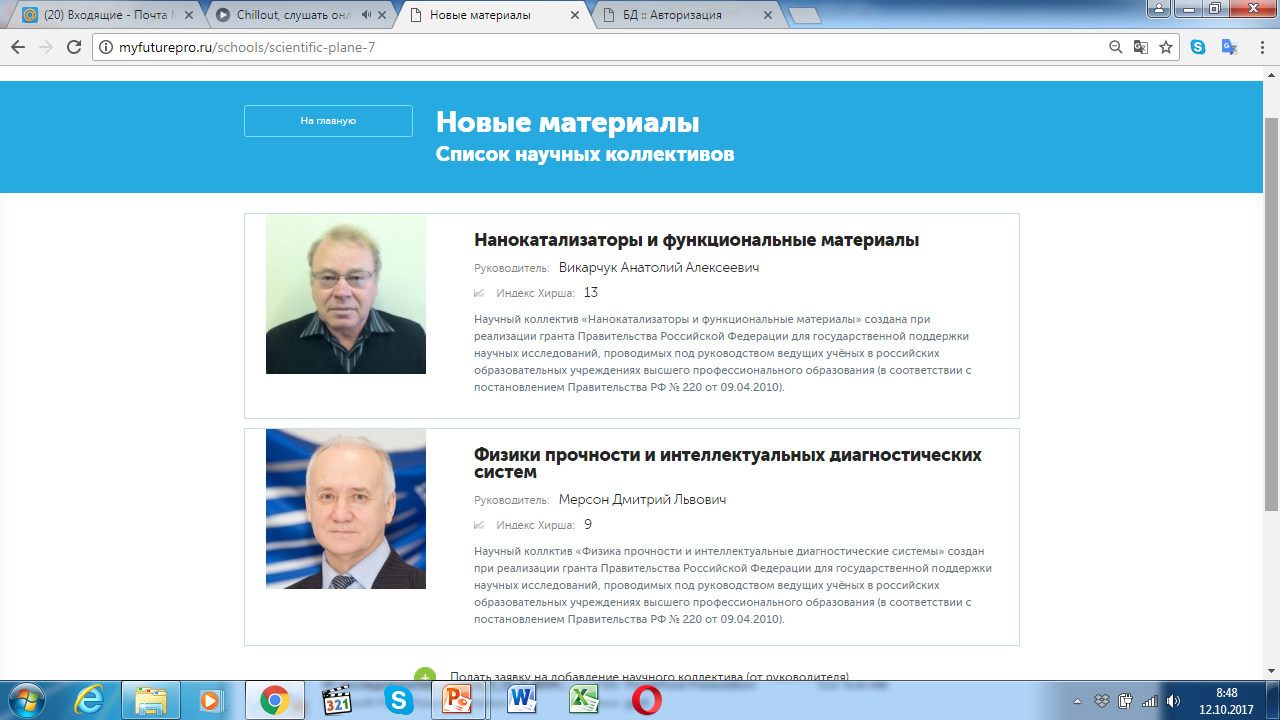 13
КОМАНДА
«ИССЛЕДОВАТЕЛЬСКАЯ ПОЛИТИКА»
Модераторы – Бертельс Гала, Сероус Татьяна.
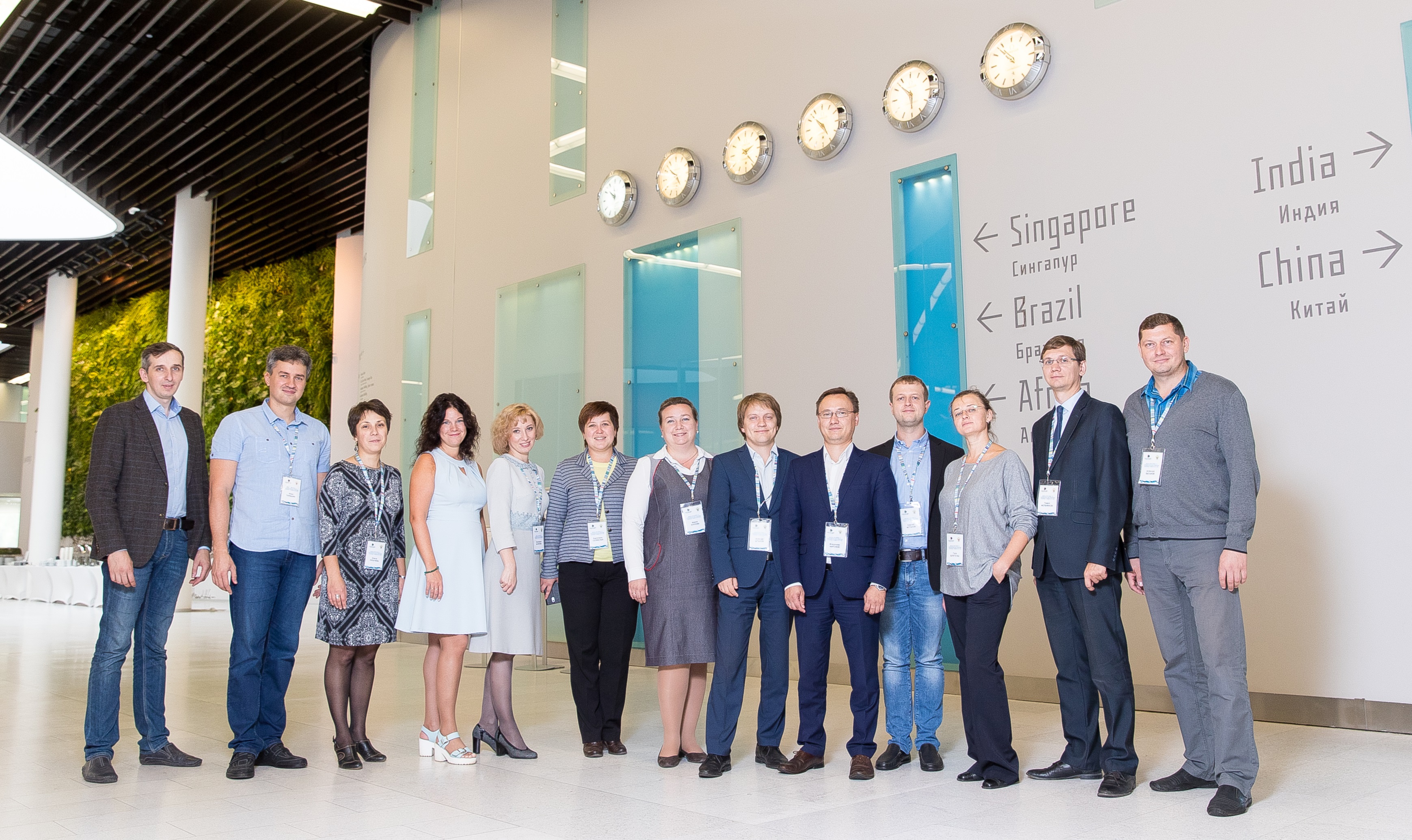 Астахов Сергей
Ваганов Алексей
Князева Мария
Куликов Евгений
Лихачева Ольга
Мельников Павел
Миронов Владимир
Паньшин Илья
Селянская Екатерина
Целикова Екатерина
Штыков Алексей
Алтайский государственный университет;
Владимирский государственный университет.
Мурманский арктический государственный университет;
Петрозаводский государственный университет;
Псковский государственный университет;
Саратовский государственный технический  университет;
Сибирский государственный медицинский университет;
Сыктывкарский государственный университет;
Тольяттинский государственный университет;
Череповецкий государственный университет;
Ярославский государственный университет;